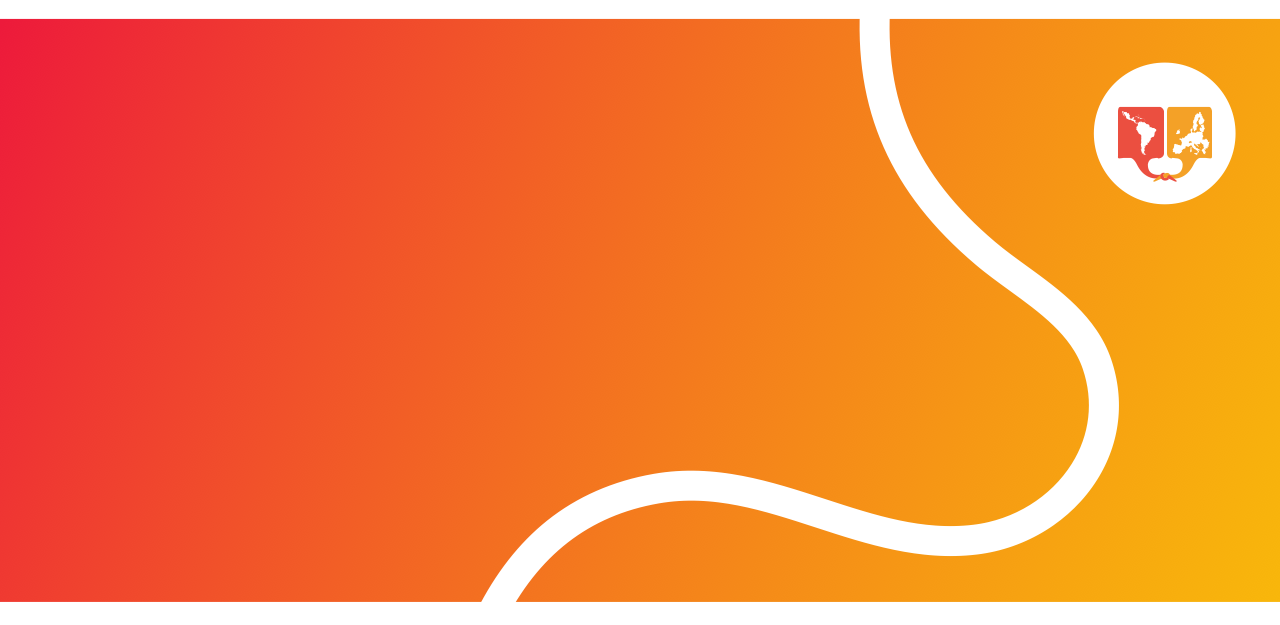 Uki Atkinson
Desafíos compartidos entre las regiones UE/CELAC en el ámbito de las drogas 
Reunión presencial de las  Agencias Nacionales de Drogas UE/CELAC en Bruselas.
Bruselas, Bélgica
8-10 Octubre 2024
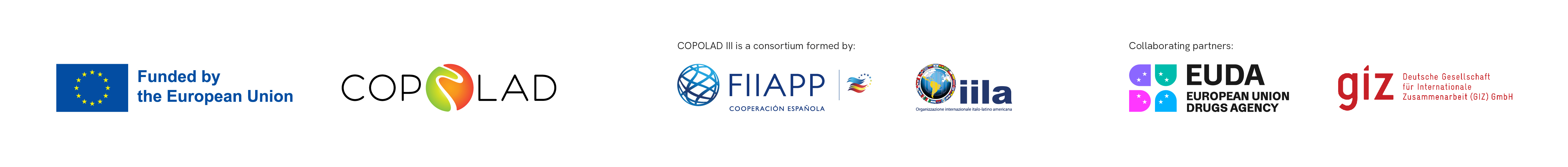 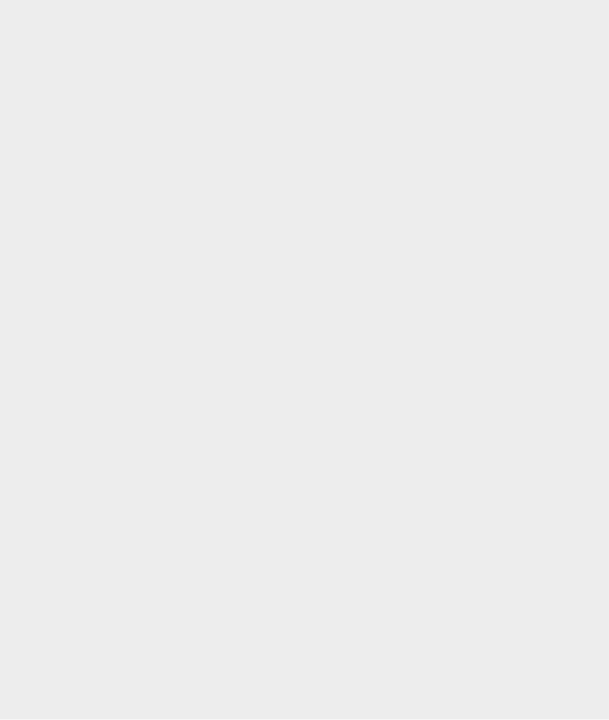 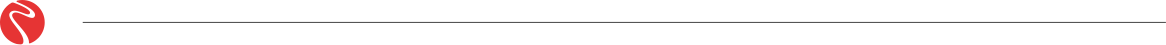 Reacción inicial ante los sistemas de alerta temprana
2016 Introducción al sistema de alerta temprana (lanzamiento de COPOLAD II en Kingston, Jamaica)
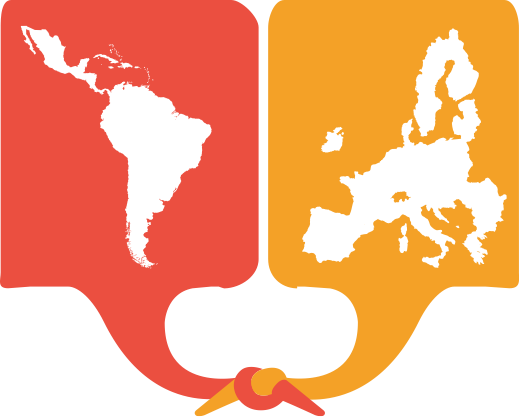 Baja prioridad dado el contexto caribeño - drogas tradicionales Alcohol, Cannabis, Tabaco, baja prevalencia de consumo de cocaína/crack cocaína, mínima evidencia de consumo de drogas inyectables.
El cambio estaba a las puertas
SHARED CHALLENGES AMONG EU/CELAC REGIONS IN THE DRUGS FIELD - 
FACE-TO-FACE MEETING OF EU/CELAC DRUGS AGENCIES IN BRUSSELS.
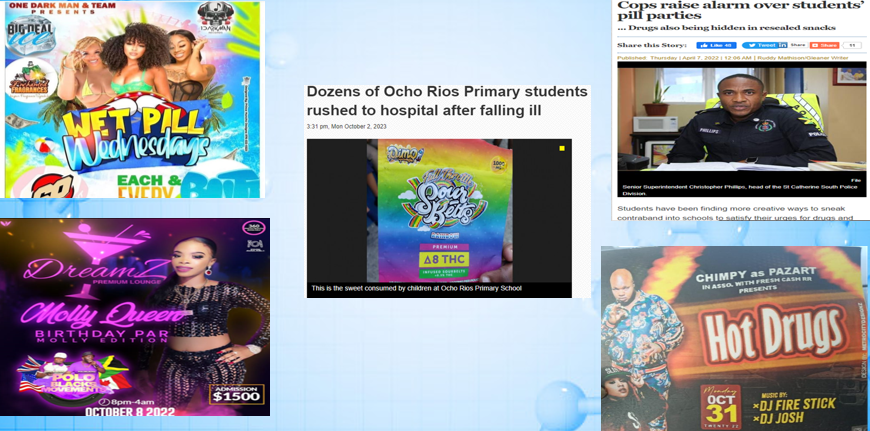 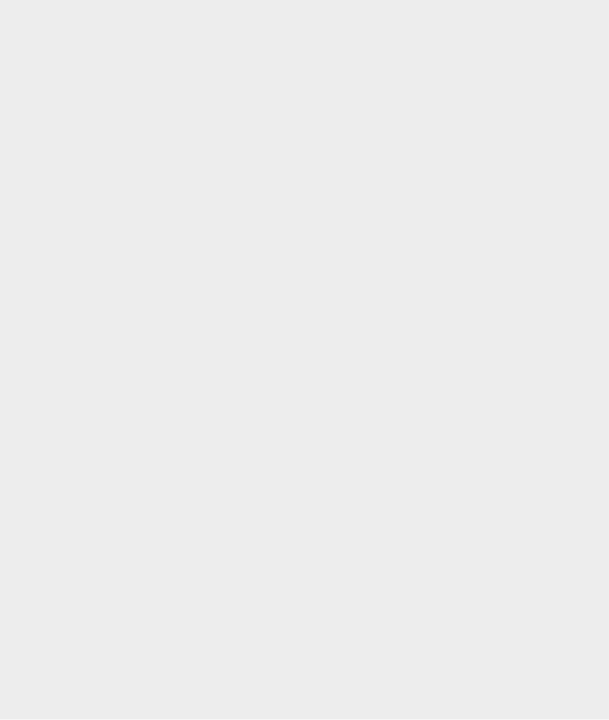 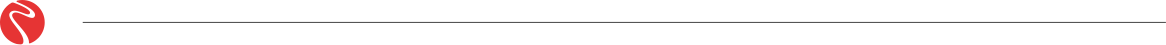 Cambios contextuales en 2019 - 2021
Aumento de la popularidad de las drogas sintéticas y las NSP entre jóvenes y adultos jóvenes, en escenas de fiesta Pruebas de amenazas crecientes en la mayoría de los países del Caribe
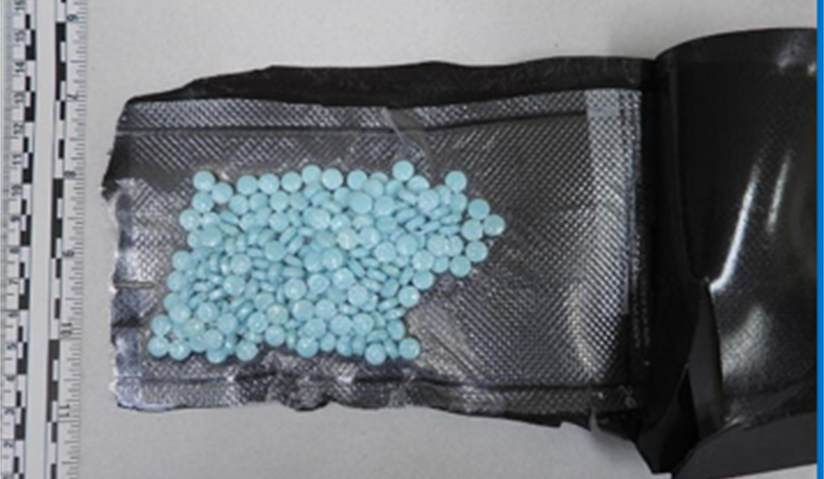 Los sistemas de alerta temprana se convirtieron en una necesidad urgente
Trinidad & Tobago, Barbados, Antigua, Surinam, Guyana, Jamaica & St. Lucia
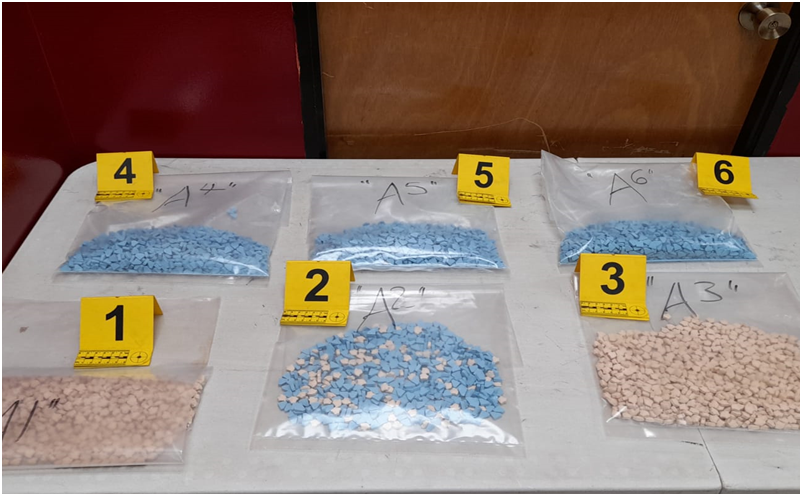 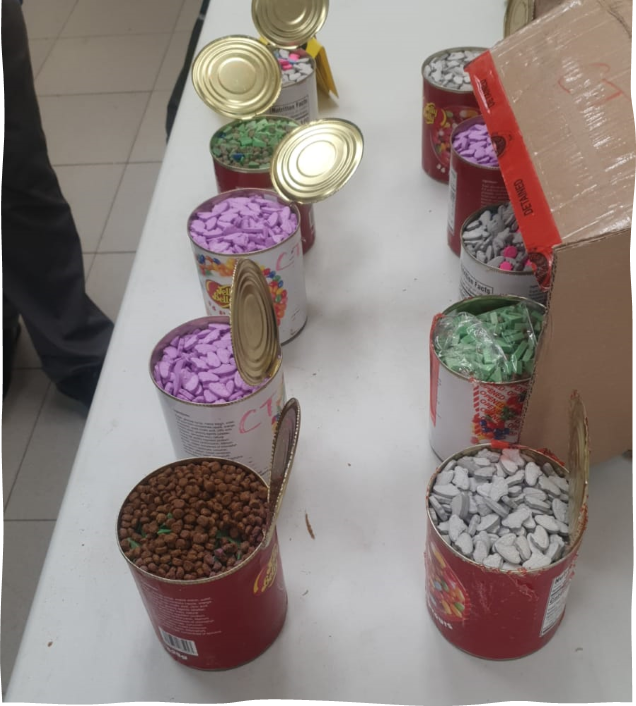 SHARED CHALLENGES AMONG EU/CELAC REGIONS IN THE DRUGS FIELD - 
FACE-TO-FACE MEETING OF EU/CELAC DRUGS AGENCIES IN BRUSSELS.
Jul-Sep 2024  
Estudio sobre drogas sintéticas y desarrollo de 4 subcomités del SAT  (CICAD, NCDA & EWS Focal Points)
Dec 2024
 Estudio sobre la difusión de las drogas sintéticas                                (CICAD &                    NCDA)
El viaje de Jamaica al SAT
Feb 2024 
Sensibilización sobre el contexto y el modelo europeo. Lanzamiento del SAT& compromiso de los medios de comunicación (EUDA/CICAD/COPOLAD/MOH/MNS/INL)
Feb - Jun 2024 Análisis de las partes interesadas, herramientas de comunicación y establecimiento de prioridades   (NCDA & EWS Focal Points)
Oct-Nov 24
Capacitación interna: Metodología de prospectiva e importancia de los laboratorios forenses en los SAT (EUDA & CICAD)
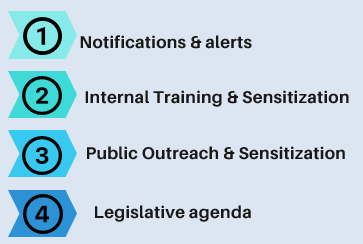 Jun- Nov 2023 Sensibilización sobre el SAT y exposición a los modelos de América Latina, Trinidad y Barbados (CICAD & COPOLAD)
Dec 2023 - Ene 2024 Selección de los puntos focales del SAT, términos de referencia y desarrollo de protocolos 
   (NCDA & EWS Focal Points)
FUENTES DE INFORMACIÓN por PUNTOS FOCALES
INFORME SOBRE INCAUTACIONES
División de Estupefacientes
Agencia de Aduanas de Jamaica
Fuerza de Defensa de Jamaica 
División Marítima de la Policía de Jamaica
IDENTIFICACIÓN DEL USO/RUTAS DE LA ADMINISTRACIÓN PARA LOS NSP 
Observatorio Nacional de Drogas
Consejo Nacional de Drogas
Instituciones y programas de tratamiento de la drogodependencia
Especialistas en prevención de drogas
Líneas de ayuda
Apoyo y asesoramiento     Servicios 
Informadores cualificados
ANÁLISIS QUÍMICO DE SUSTANCIAS
•Laboratorios/Forense/  Toxicológico/Clínico  departamentos                       -Entidades de control de suministros
INFORMES DE CASOS CLÍNICOS DEINTOXICACIÓN/SOBREDOSIS DE NPS, SUSTANCIAS YA CONOCIDAS O CONTAMINANTES
Autoridades sanitarias regionales  - Médicos de urgencias 
Líneas de ayuda
INFORMACIÓN TOXICOLÓGICA SOBRE AUTOPSIAS (MORTALIDAD INDIRECTA)
• Laboratorio/Forense/  Toxicológico/Clínico         Departamentos
INFORMES DE ANÁLISIS FORENSES DE MUERTES CAUSADAS POR EL CONSUMO DE DROGAS                               •Laboratorios/Forenses/Toxicológicos/Clínicos Departamentos
GRACIAS